International Regional Organization for Plant and Animal Health

25th Technical Consultation among
Regional Plant Protection Organizations
Colonia del Sacramento (Uruguay), August 26-30, 2013
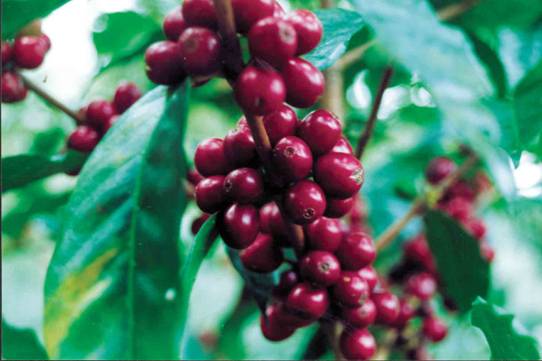 EMERGING PESTS OF CONCERN FOR THE OIRSA REGION
Pests recently introduced:
Candidatus Liberibacter asiaticus’ (HLB – citrus greening). Detected in the Dominican Republic in 2008;  Belize, 2008;  México, 2009.  OIRSA developed a Regional Phytosanitary Campaign for surveillance and control.
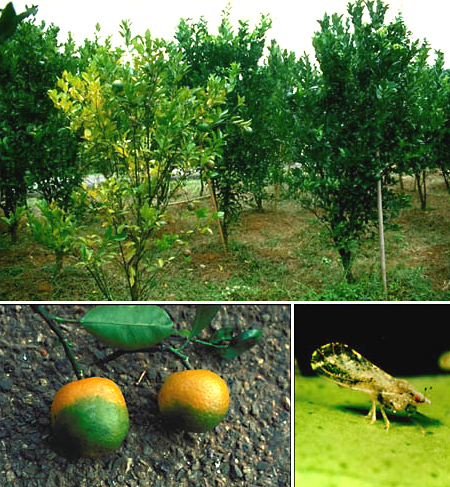 Coffee Leaf Rust Phytosanitary Program
Hemileia vastratix  Berk & Br.
Epidemic phytosanitary event from Mexico down to Panamá.
Disease Incidence  54% 
Harvest  Losses of 30%
OIRSA in coordination with IICA, CATIE, and PROMECAFE, developed a Regional Phytosanitary Program
Coffee Leaf Rust Phytosanitary Program
Tuta absoluta
Coordination with NAPPO for analysis of containment strategies, monitoring and control of this pest.  
OIRSA gives support for surveillance and control programs carried out in infested areas and provides technical assistance.
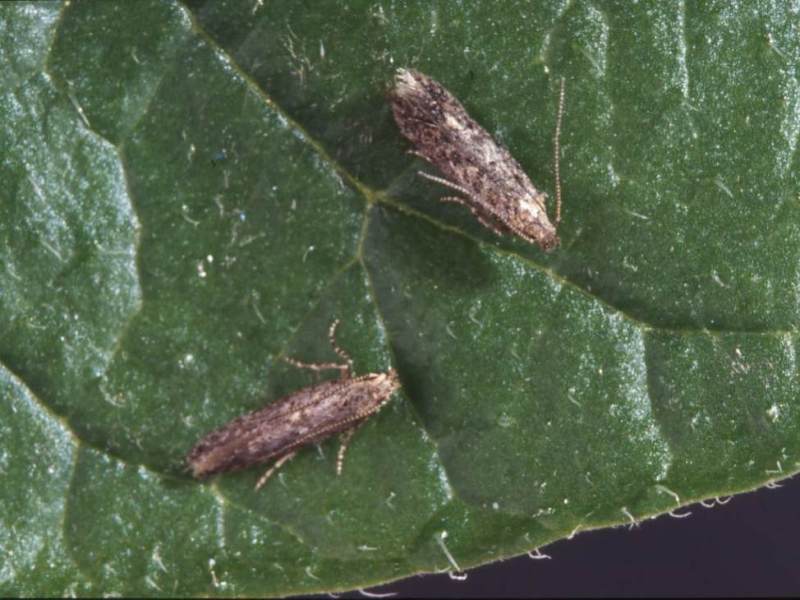 Bactericera cockerelli and Candidatus Liberibacter Solanacearum
OIRSA support its NPPO members on this pest, field identification of symptoms and diagnosis.
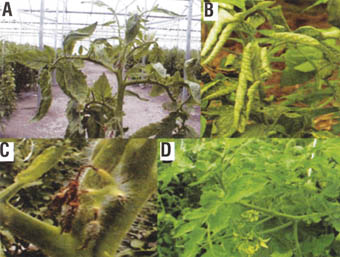 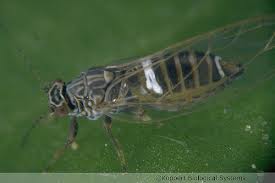 Pests pressing to gain entry to the region
Megacopta cribraria (Fabricius 1798) (Heteroptera: Plataspidae), kudzu bug. Distributed in Southeast Asia. Georgia (USA) in 2008, and extended to adjacent States.
Numerous interceptions in the region; live and dead insects, in many points of entry and different means of transportation. 
The apprehension is that it may become a pest attacking legumes in Central America.
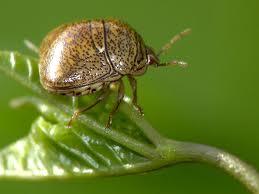 Trogoderma granarium Everts 1898, Khapra beetle
Intercepted not only dead but alive in various instances at points of entry to the OIRSA region.
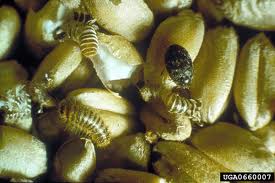 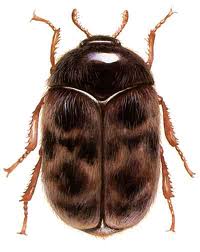 Pests considered as serious threats for the region
Fusarium oxysporum f.sp. cubense Race 4 Tropical (FOC R4T). 
Cavendish, the most important variety of banana for export, is susceptible. Serious impact in Honduras, Costa Rica and Panama.
Phytosanitary Contingency Plan for FOC R4T
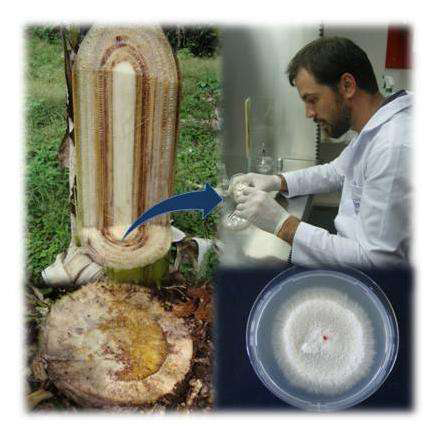 Fusarium guttiforme
present in Brazil 
Threatening the pineapple industry of Central America: Costa Rica, Honduras, Mexico and Panama.
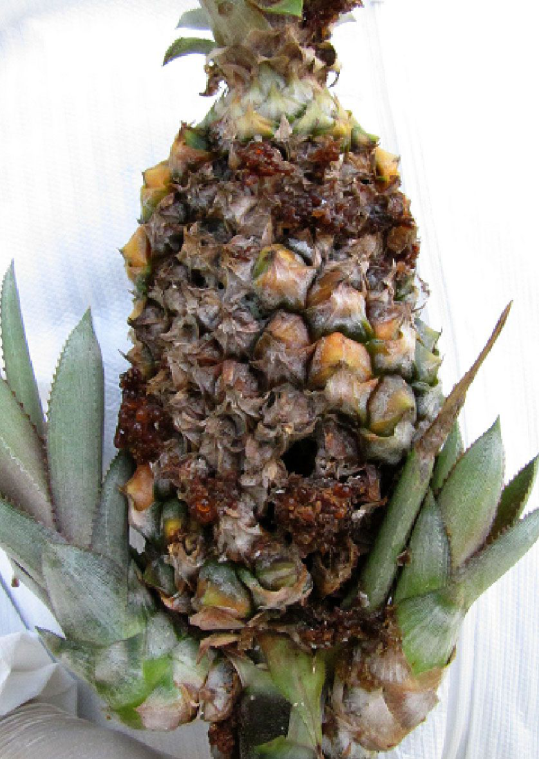 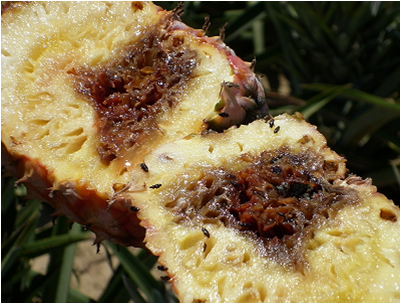 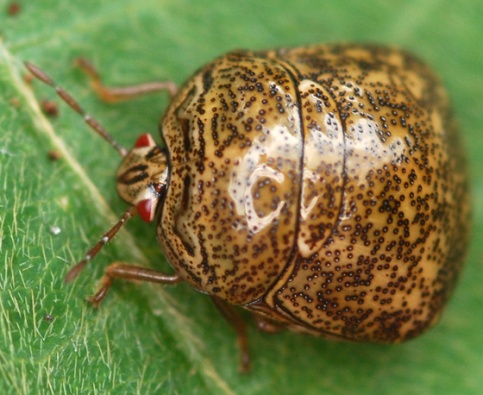 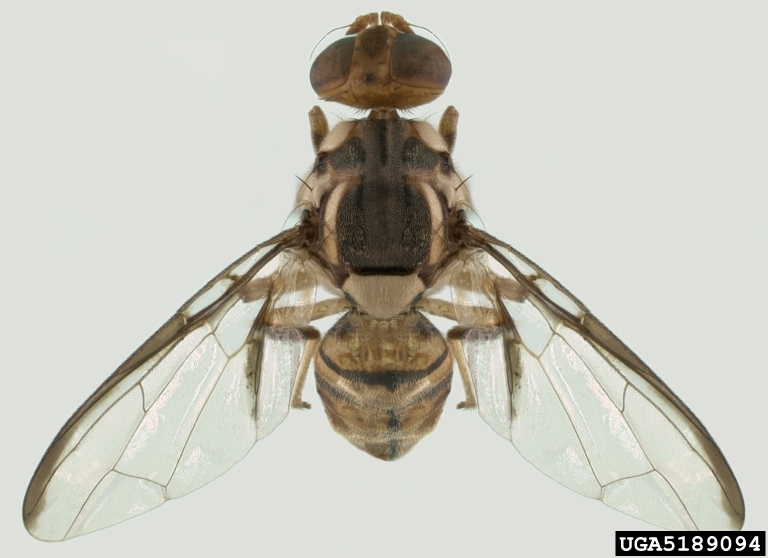 THANKS !!